Power Over Fiber DEVELOPMENT4 HEP Detectors
Pisa Meeting 2024William Pellico FNAL Emerging Technology
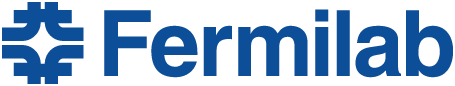 Power Over Fiber (PoF)
PoF has been used for a long time in harsh industrial environments

The applications are typically found in two areas:

Ground Isolation
High Voltage Systems: Ion Sources, Modulator Decks
Radar Towers: Controls and Diagnostics 
Power Distribution Monitoring Systems: HV  Monitoring and Power Lines
Electromagnetic Noise Reduction and Protection
Military installments (Filed applications)
PoF and Data on the same fiber for secure distributed communication
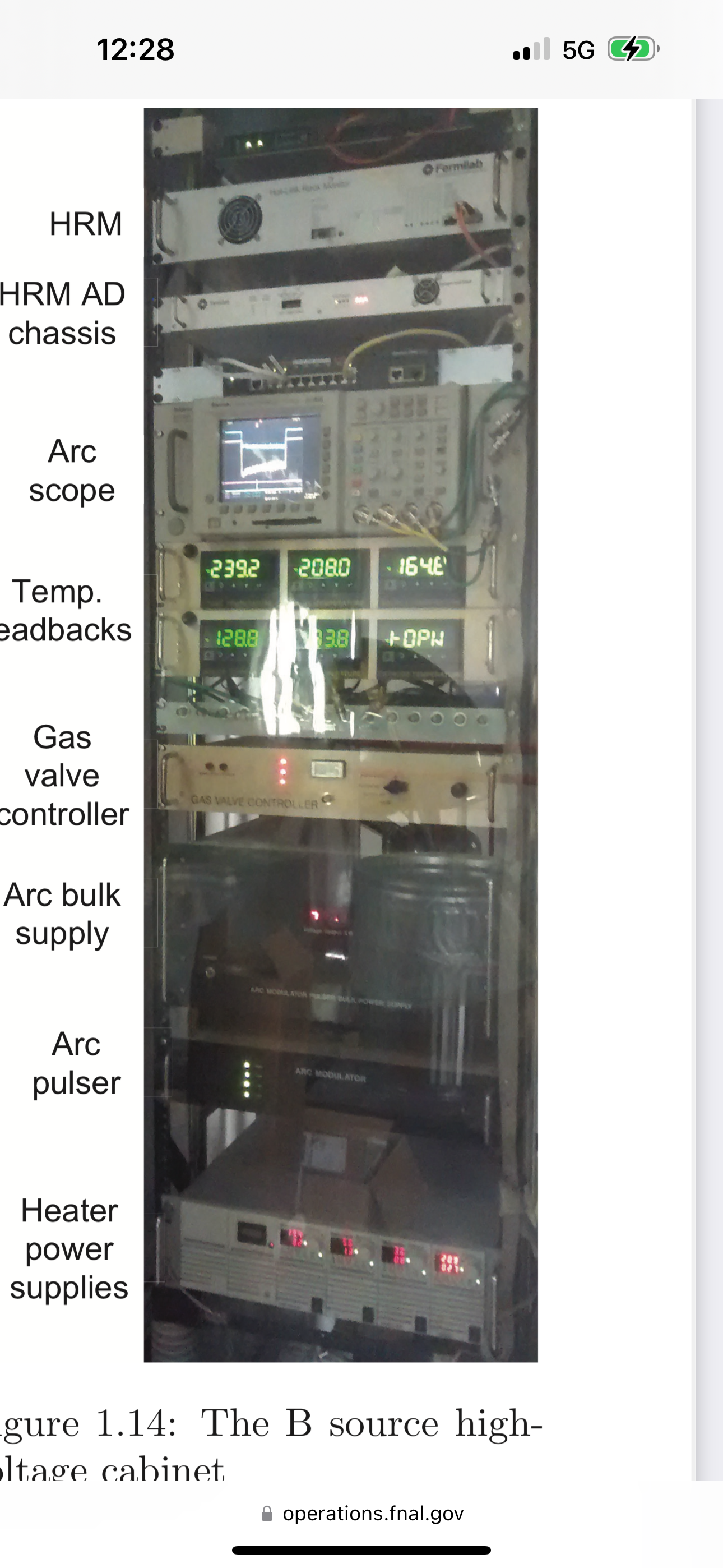 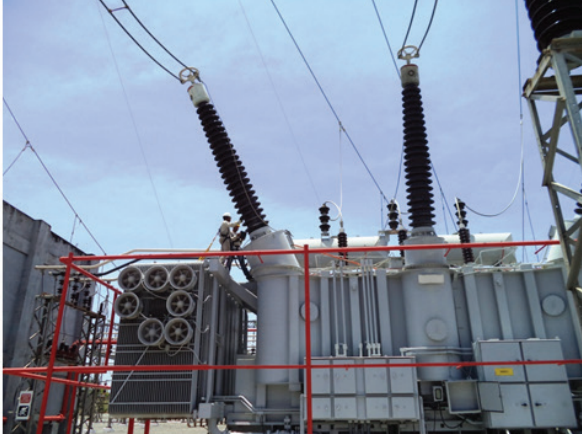 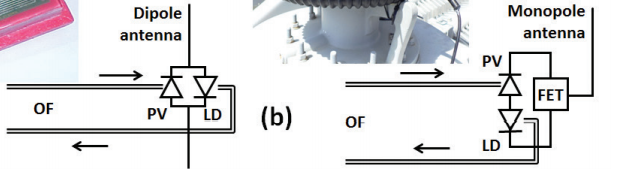 Breaker Monitoring Antennas
Ion Source Systems
Transformer Electronics Power
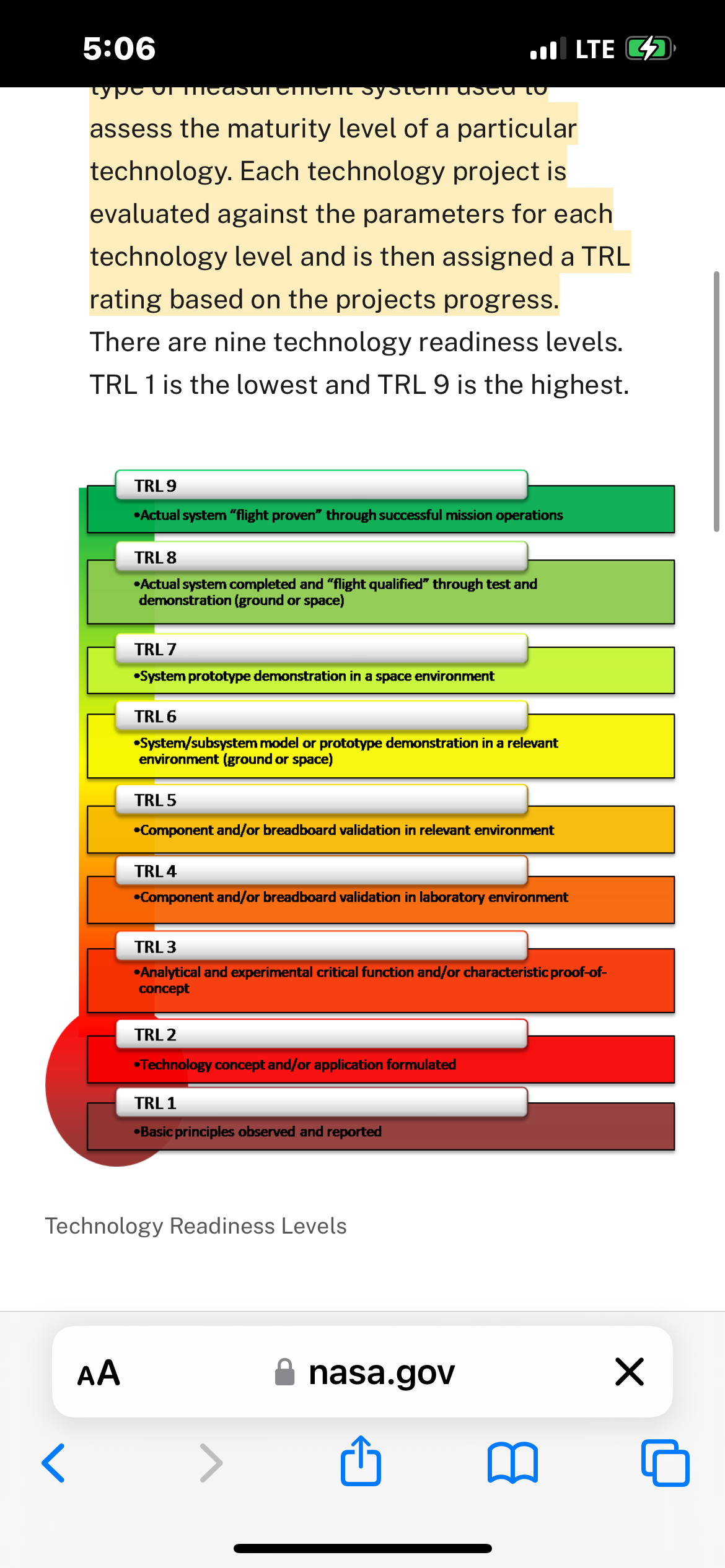 This talk is a technology development talk that follows a development similar to other emerging technologies.                 I apply a NASA TRL definition.DUNE/Large Detectors are a lot like a space launch technology.(without the budget)
HEP – DUNE offered a new use case
We have been working on PoF since 2017 for use in a cryogenic systems  where  a HV potentials exists 












This PoF effort is similar to other technology developments for implementation of a new use case.
The work took a path for a system from TRL2 to TRl7 (TRL8).   (TRL = Technology Readiness Level)
Lasers: TRL 10
Fibers TRL 4
Optical Photovoltaic Converters TRL2
PoF System – Photon Detector
FC connector
The three components to a PoF system
Laser, Fiber, OPC

There are warm systems under development pushing the power, but we were the only cryogenic R&D player.
Jacket
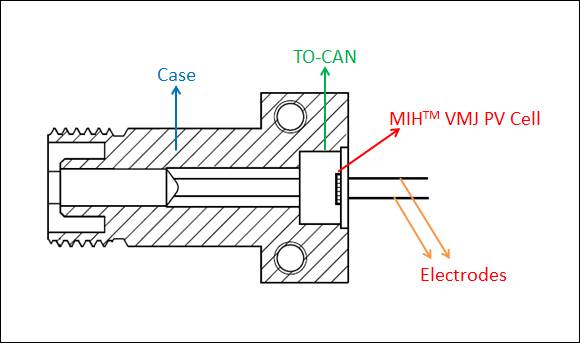 OPC
Laser
Core – 62.5/0.27 NA
Cladding: 200um
OPC Development
OPC
TRL2
Industrial
Or
Research
Research 
Time/Cost
Industrial
Limited
The success of this work hinged on road mapping out the technology quickly and convincing DUNE/DOE that we should pursue this work.
The OPC was our biggest concern and the path was not clear.
University
UIUC
Broadcom
GoPower
FNALTuned for Liquid&DUNE
Broadcom
R&D Funds
Achieved
72% Efficiency
Broadcom
New Prouduct Interest
TRL 4
TRL 6
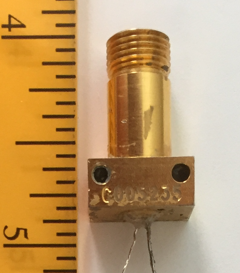 OPC – Initial Evaluation
First tests on off the shelf OPCs
Silicone: Cheap, Low Efficiency with no path, 977 nm Laser 
GaAs: Medium Price, Low Efficiency with path, 808 nm Laser
InGaAs: Higher Price, Low Efficiency with path, 1477 nm Laser
Voltage output is a reflection of layer count and conduction R
Tested units from 4 volts up to 36 volts (cold values)
Power/Current IV curves /Efficiency verses Load/

Selected GaAs for DUNE VD2
InGaAs may be FD3 OPC and optimized for future detectors
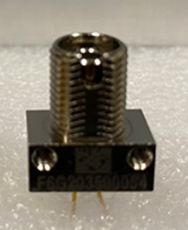 OPC – DUNE – FD2
Working with Industrial Partner Broadcom
Limits on modifications – too small a market
What could be changed in their process to improve cold 
Cost Share – reduce their risk
Testing Shared
Achieved a doubling in efficiency at high power (1W)
Enlarged the footprint
Added some metal to the substrate
Package remained the same.
Produced a new product – published
Efficiency stays mostly flat from warm to cold (slightly higher cold)
DUNE/PD has helped push the technology
We have worked with our industrial partner to set new limits!
Never used at cryogenic temperatures
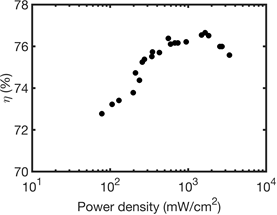 Pushing the power/efficiency
We believe we can achieve > 72% above 1 W.
W. Pellico PoF: DUNE FDR: FD2 Photon Detector System
Some of the OPC changes
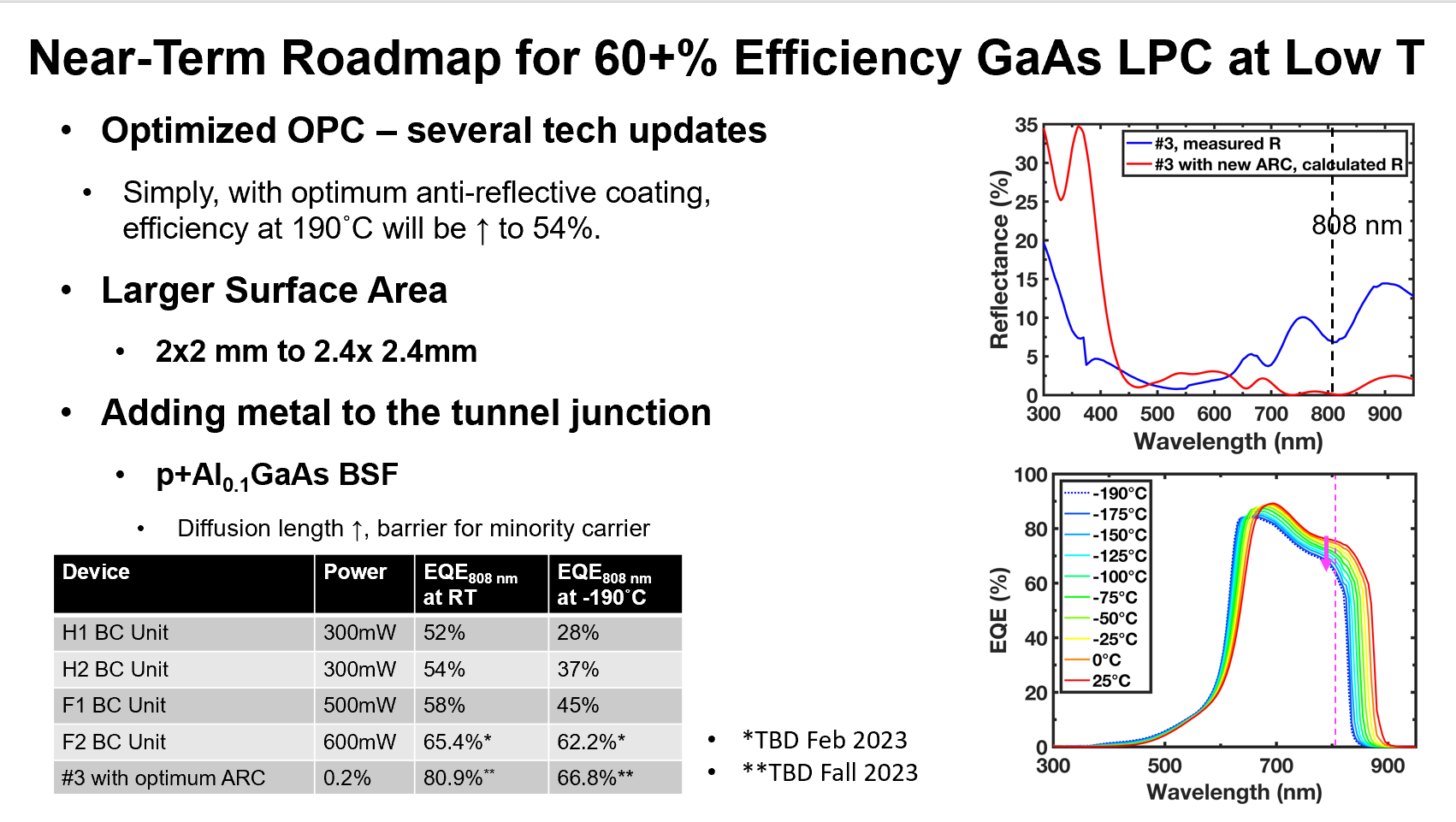 New LPC Design to Lower Series Resistance (RS)
Design
Aspects expected to be improved
Low RS enabled by thick, n+-InGaP
Suppressed majority carrier blocking






Low Rsheet (33-35 ohm/sq)
EQE enhancement by DLARC
#3
#1
Au/Ti
Au/Ti
n-GaAs
contact
n-GaAs
contact
TiO2/SiO2 DLARC
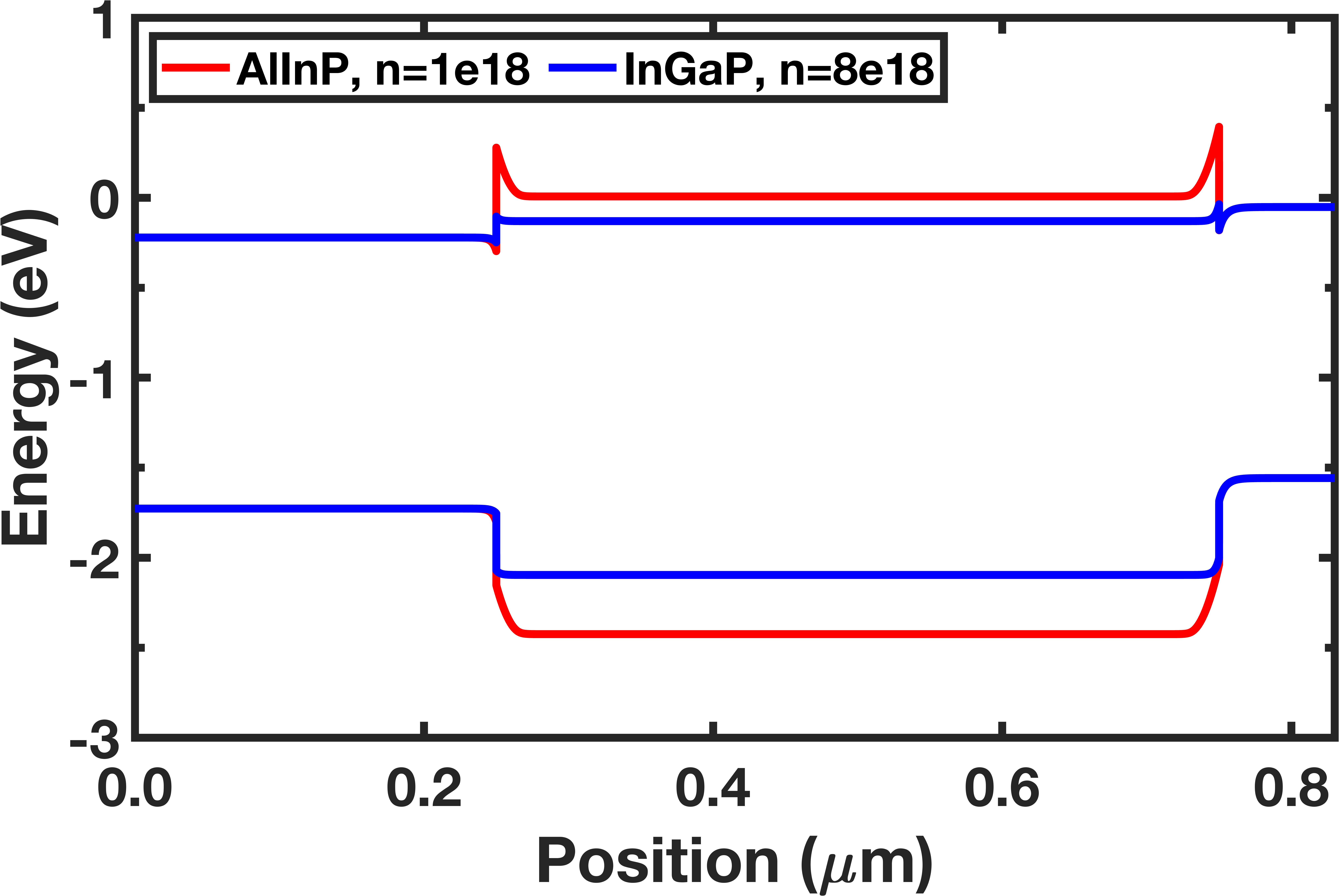 e-
20nm n-AlInP window, n=1e18
500nm n-InGaP window, n=8e18
50nm n-GaAs emitter, n=1e18
Contact
Emitter
Window
2um p-GaAs base, p=1e17
80nm n-GaAs emitter, n=1e18
2um p-GaAs base, p=1e17
50nm p-GaAs base I, p=2e18
50nm p-InGaP BSF, p=1e18
200nm p-GaAs buffer, p=7e18
100nm p-GaAs BSF, 
p=7e18  1e17
600nm p-GaAs substrate
400nm p-GaAs buffer, p=7e18
-
Au/Cr
600nm p-GaAs substrate
h+ barrier
Au/Cr
+
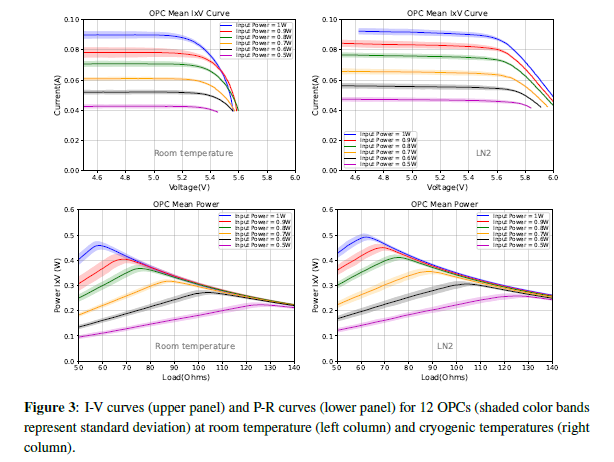 The development and viability is now based upon large number of unit testing.  Statistics and documentation to ensure a reliable technology.
Testing is becoming automated.
TRL4 –>TRL8
Working with Industrial Partners
Limits on modifications – too small a market
What could be changed in their process to improve cold pwr
Compression Loss
Bend Radius
Light Leakage
Tensile Strength
What options work at high power densities in cryo 
50kW/cm^2 
Safety – Ensure Class 4 laser system operating in Class 1
Fiber
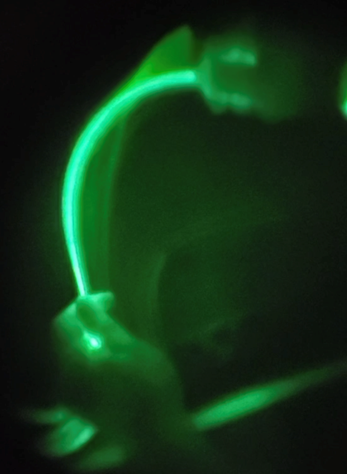 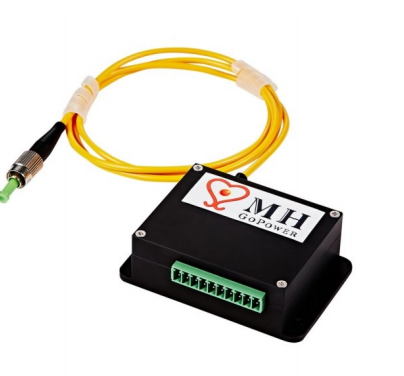 TRL10
The laser system was not R&D 
Cost
Stability
Features for DUNE Operations
Safety
Longevity at CW Operations


Final Laser design includes a FNAL high efficiency driver and off the shelf 808 nm Laser in a compact footprint.
25% wall to light efficiency
2cmx5cm unit size
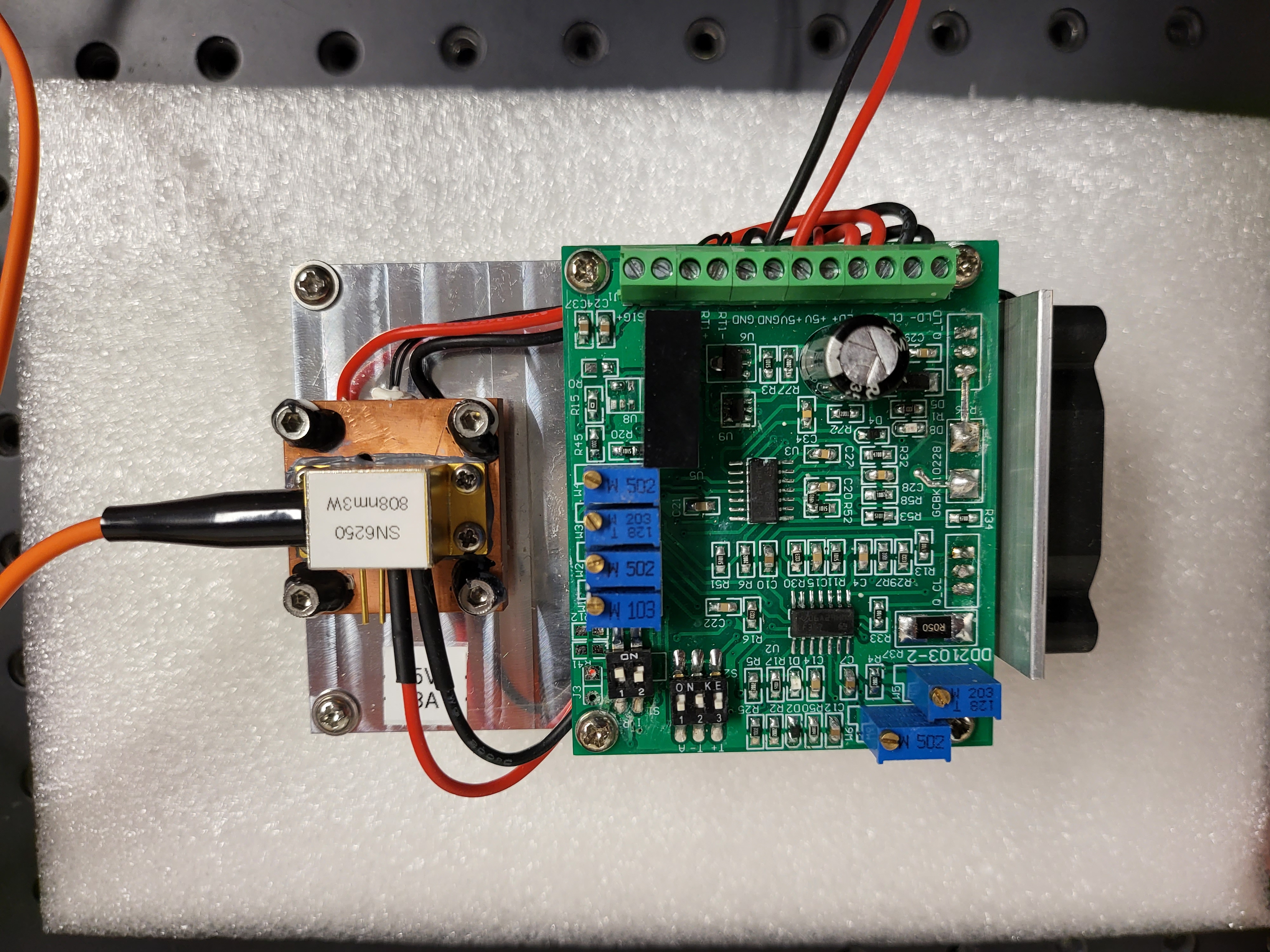 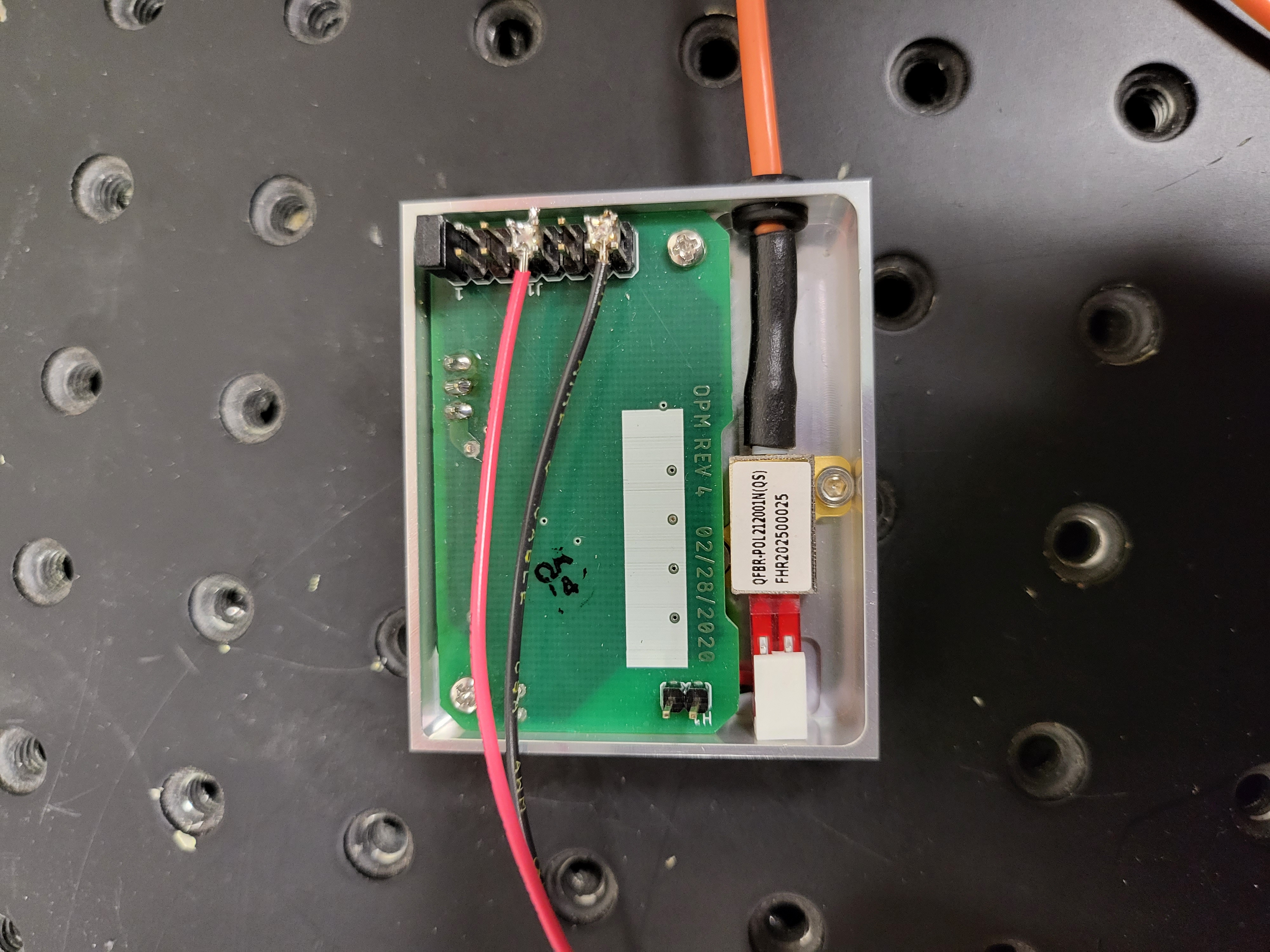 Laser
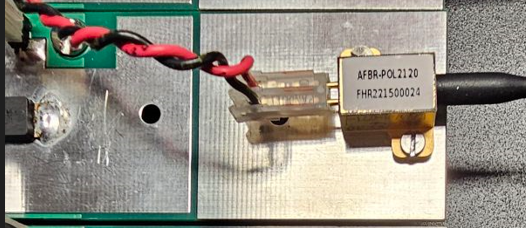 PoF Effort
Special Thanks
Fermilab Team 
    Low TRL/Testing
South Dakota School of Mines and Technology    
    Viability and Stability Testing
Stoney Brook
    PoF Certification Testing
Industrial
   GoPower (Silicon and Fiber)
   Broadcom (GaAs, InGaAs, Lasers)
Considerations for Future Proposal
Working with industrial partners in packaging our next version of higher efficiency and tuned voltages is underway.

The next stage:
> 70 units at > 1 W
Units that can generate higher voltages to directly power SiPMs.
Looking to bond OPC and communication links.
Conclusion
The PoF has been very successful in not only generating a tool for HEP detector use – we have forged a collaboration with industrial partners and universities..
The first use case for the DUNE VD2 PDS has expanded the coverage of PDS.
The work will continue beyond this application into industrial applications.

A publication by Broadcom has been completed.
The PD team has just published our work:
"Characterization and Novel Application of Power Over Fiber for Electronics in a Harsh Environment” at DUNE DocDB 30532-v1
ARXIV publication submitted
Thanks for the invitation to speak at your corner of paradise.